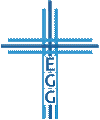 Rückblick…
Wir haben als Menschen eine Offenbarung von Gott notwendig, weil wir ihn nicht mit unseren Sinnen erfassen können.        (1. Tim. 6,16; Kol. 1,15)
Gott offenbart sich uns Menschen auf 2 Arten. –Er offenbart sich uns allgemein in seiner Schöpfung und er offenbart sich uns persönlich in seinem Wort. (Ps. 19,2-5; 9,17; Mt. 5,45; Apg. 14,15-17; Röm. 2,14+15; 1,20+21)
Als Menschen brauchen wir eine objektive Offenbarung der Wahrheit, deswegen brauchen wir das geschriebene Wort Gottes. (Spr. 26,12; Jes. 5,21; Joh. 11,9+10)
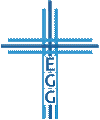 Die Autorität der Bibel (Teil II)
Die Autorität der Bibel (Teil II)
2. Petrus 1, 18-21
Die Bibel gibt uns Orientierung.
Die Bibel ist klar und deutlich zu verstehen.
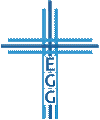 1. Die Bibel gibt uns Orientierung
Das Wort Gottes ist uns ein Licht das uns an einem dunklen Ort scheint.

Petrus meint damit die Welt in der wir leben.
  -> Aber auch unserer sündiges Herz, was verfinstert             …ist. (Röm. 1,21; Eph. 4,18)

Gott erleuchtet unsere Herzen mit seinem Wort.  (2. Kor. 4,6)
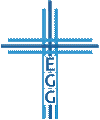 Die Autorität der Bibel (Teil II)
1. Die Bibel gibt uns Orientierung
Die Korinther als Vorbild dafür wie Gottes Wort ihre Herzen erleuchtete… (2. Kor. 3,1-18)

Paulus musste mal wieder seine Autorität als Apostel vierteiligen.
Als Frucht seines Dienstes schreibt er davon, dass die Korinther durch ihr verändertes Leben selbst ein Zeugnis sind.
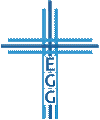 Die Autorität der Bibel (Teil II)
1. Die Bibel gibt uns Orientierung
Die Herrlichkeit von Christus, die der Gläubige in seinem Wort sieht, erleuchtet ihn und verändert ihn in dasselbe Bild wie in einem Spiegel. (2. Kor. 3,18)
Paulus betet auch für die Epheser, dass ihre Augen durch die Erkenntnis von Christus leuchten mögen. (Eph. 1,15-19)
Christus ist der Schlüssel zum Verständnis für Gottes Wort, denn er ist das Zentrum von Gottes Wort!
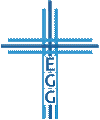 Die Autorität der Bibel (Teil II)
1. Die Bibel gibt uns Orientierung
Christus ist wie Petrus sagt der Morgenstern, der in unserem Herzen leuchtet (2. Petrus 1,19, Off. 22,16)
Unser Leben muss auf Christus ausgerichtet sein, der wiederkommt. 
Und bis er wiederkommt müssen wir am geschrieben Wort Gottes festhalten.
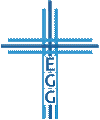 Die Autorität der Bibel (Teil II)
1. Die Bibel gibt uns Orientierung
Gottes Wort muss unserer Denken bestimmen
Deswegen hat Gott den Familienvätern geboten, ihre Kinder in Gottes Wort zu unterweisen.       (5.Mose 6,6-9)
Auch dem ganzen Volk Israel sollte das Wort Gottes vorgelesen werden, damit sie daraus lernen und Gott fürchten und seine Gebote halten.      (5. Mose 31,11+12)
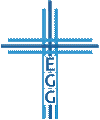 Die Autorität der Bibel (Teil II)
1. Die Bibel gibt uns Orientierung
Wenn Gottes Wort im Leben angewandt wird, so ist es Gottes Kraft…
In Nehemia 8,1-8 lesen wir davon, dass das Volk Gottes sich wieder zu Gottes Wort wendete und ihre Herzen dadurch verändert worden.
Das Wort Gottes ist lebendig und durchdringt das Herz! (Heb. 4,12)
Es ist Gottes Kraft (1. Kor. 1,18; Jer. 23,29)
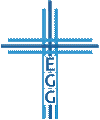 Die Autorität der Bibel (Teil II)
1. Die Bibel gibt uns Orientierung
Gottes Wort spricht in jeden Bereich unseres Lebens…

Deswegen sollen wir Tag und Nacht über Gottes Wort nachsinnen (Jos. 1,8)
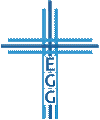 Die Autorität der Bibel (Teil II)
2. Die Bibel ist klar und deutlich zu verstehen
Gottes Wort erleuchtet unseren Verstand, es ist nicht etwas, was wir nicht verstehen könnten…

Das bedeutet aber auch nicht, dass wir durch bloßes überfliegen der Bibel direkt den Sinn verstehen der dahinter steht (2. Petrus 3,15+16)
Deswegen müssen wir lernen die Bibel richtig zu verstehen, indem wir sie auslegen.
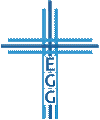 Die Autorität der Bibel (Teil II)
2. Die Bibel ist klar und deutlich zu verstehen
Aber wie können wir Gottes Wort richtig auslegen?

Die Bibel ist zunächst einmal ein Schriftstück, dass wir wie jedes andere Schriftstück behandeln müssen.
Wir müssen verstehen, was der Verfasser uns mitteilen möchte und nicht unsere eigene Meinung in die Bibel hineininterpretieren.
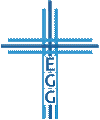 Die Autorität der Bibel (Teil II)
2. Die Bibel ist klar und deutlich zu verstehen
Gott hat sein Wort verfasst, damit wir es verstehen und befolgen können…

Wir können die Bibel aber nur dann richtig verstehen, wenn wir gewisse Regeln beim Auslegen beachten.
Wir müssen zunächst einmal verstehen, was die Bedeutung des Abschnitts damals für die Empfänger war, bevor wir die Bedeutung für unser Leben sehen.
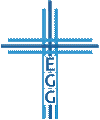 Die Autorität der Bibel (Teil II)
2. Die Bibel ist klar und deutlich zu verstehen
Und dazu benötigen wir die Hermeneutik…

Die Hermeneutik ist nichts besonders. –Sie ist kein Hexenwerk, sondern das Werkzeug mit dem man Texte verstehen kann.
Die Hermeneutik ist die Lehre über die Auslegung von Texten.
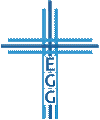 Die Autorität der Bibel (Teil II)
2. Die Bibel ist klar und deutlich zu verstehen
Es gibt 3 Schritte in der Hermeneutik…

Beobachten –Man schaut sich den Abschnitt den man gerade liest genau an und achtet auf Details im Text.
Auslegen -Man fragt sich „Was steht hier? bzw. Was bedeutet dieser Abschnitt?“ 
Anwenden -Man fragt sich „Inwieweit gilt das für mich?“
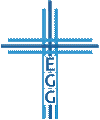 Die Autorität der Bibel (Teil II)
2. Die Bibel ist klar und deutlich zu verstehen
Was passiert, wenn man eine falsche Hermeneutik hat…

Wer die Bibel falsch auslegt, kommt zu falschen Schlüssen für sein Leben.
Wenn man eine Abkürzung bei der Hermeneutik geht, dann kommt es oft zur falschen Auslegung und Anwendung.
Kann es Gottes Absicht sein, dass wir so mit seinem Wort umgehen?
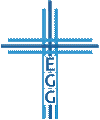 Die Autorität der Bibel (Teil II)
2. Die Bibel ist klar und deutlich zu verstehen
Nur wenn man die Bibel richtig auslegt, kann man sie auch richtig anwenden…
Das Ziel beim Bibellesen sollte nicht einfach nur das Verständnis sein, sondern der Wunsch die entdeckte Wahrheit im eigenen Leben umzusetzen.
Die Bibel berichtet uns über die verschiedensten Dinge.
->Sie berichtet uns über Gott, über uns selbst, über Sünde, über Errettung und über die Zukunft.
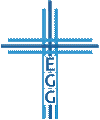 Die Autorität der Bibel (Teil II)
2. Die Bibel ist klar und deutlich zu verstehen
Wir studieren die Bibel nicht einfach um uns Kopfwissen anzuhäufen, sondern wir wollen die Wahrheiten in unserem Leben anwenden…

Wenn wir die Wahrheiten, die wir in der Bibel finden, nicht auf unser Leben anwenden, dann hat die Bibel keine Bedeutung für uns!
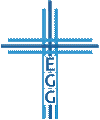 Die Autorität der Bibel (Teil II)
2. Die Bibel ist klar und deutlich zu verstehen
Aber wenn wir die Bibel falsch auslegen und anwenden hat das Folgen für unser eigenes Leben und auch das von anderen…
Ein Pastor/ Ältester der die Bibel falsch auslegt, wird sie nicht nur selbst falsch anwenden, sondern auch anderen falsche Ratschläge geben. 
->Beispiel: Scheidung und Wiederheirat
Aber auch jeder andere, der andere belehrt ist davon betroffen.
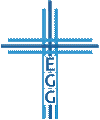 Die Autorität der Bibel (Teil II)
2. Die Bibel ist klar und deutlich zu verstehen
Deswegen müssen wir bemüht sein bei jedem Abschnitt den wahren Sinn zu verstehen…
Wir können uns die Bibel nicht so zurechtlegen, wie sie uns gerade passt.
-> Sondern wir müssen die Absicht des Verfassers   verstehen, die er mit diesem Abschnitt hatte.
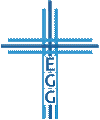 Die Autorität der Bibel (Teil II)
2. Die Bibel ist klar und deutlich zu verstehen
Obwohl die Bibel ein Schriftstück wie jedes andere ist, gibt es dennoch einige Klüfte die wir überbrücken müssen um sie richtig auf unser Leben anwenden zu können…
Wenn wir die diese Klüfte nicht überbrücken, werden wir sie teilweise falsch auslegen und anwenden.
Diese Klüfte sind nicht unüberbrückbar, sondern eigentlich mit ein paar Schritten gut zu bewältigen.
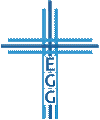 Die Autorität der Bibel (Teil II)
2. Die Bibel ist klar und deutlich zu verstehen
Was sind die Klüfte, die wir überbrücken müssen.
Die Sprache: Sie ist nicht gerade erst geschrieben worden. 
Die Kultur: Die Empfänger der Abschnittes den wir lesen waren in einer ganz anderen kulturellen Situation als wir. Nur wenn wir die Kultur berücksichtigen, können wir alles verstehen.
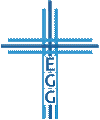 Die Autorität der Bibel (Teil II)
2. Die Bibel ist klar und deutlich zu verstehen
Was sind die Klüfte, die wir überbrücken müssen.
Die Geografie: In einigen Abschnitten ist es wichtig die Geografie zu berücksichtigen, um den Sinn zu verstehen (Mussten sie z.B. eine weite Strecke zurücklegen etc.)
Die Geschichte: Ist Prophetie vielleicht schon eingetroffen?
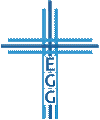 Die Autorität der Bibel (Teil II)
2. Die Bibel ist klar und deutlich zu verstehen
Wegen dieser Klüfte können wir nicht einfach jedes Prinzip auf unserer Leben anwenden, sondern wir müssen zunächst die “zeitlose Wahrheit“ herausfinden.
Das ist das Prinzip (Die Wahrheit in jedem Abschnitt die ewigen Bestand hat)
Manchmal hatte der Text für die Empfänger eine andere Bedeutung als für uns, deswegen müssen wir die zeitlose Wahrheit in jedem Text herausfinden.
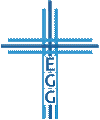 Die Autorität der Bibel (Teil II)
2. Die Bibel ist klar und deutlich zu verstehen
Eine Möglichkeit: Die interpretative Reise.

Schritt 1: Verstehe den Text in der damaligen Stadt

Stelle folgende Frage: Was hat der Text für die ursprünglichen Zuhörer bedeutet?
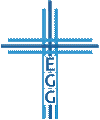 Die Autorität der Bibel (Teil II)
2. Die Bibel ist klar und deutlich zu verstehen
Eine Möglichkeit: Die interpretative Reise.

Schritt 2: Miss den Abstand der Kluft die du überqueren musst

Stelle folgende Frage: Was der Unterschied zwischen der biblischen Zielgruppe und uns?
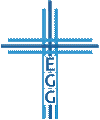 Die Autorität der Bibel (Teil II)
2. Die Bibel ist klar und deutlich zu verstehen
Eine Möglichkeit: Die interpretative Reise.

Schritt 3: Überquere die Kluft über die Brücke des Prinzips

Stelle folgende Frage: Was ist das theologische Prinzip in diesem Text?
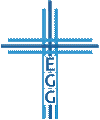 Die Autorität der Bibel (Teil II)
2. Die Bibel ist klar und deutlich zu verstehen
Eine Möglichkeit: Die interpretative Reise.

Schritt 4: Ziehe die biblische Landkarte zu Rate?

Stelle folgende Frage: Wie passt dieses Prinzip mit dem Rest der Bibel zusammen?
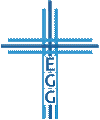 Die Autorität der Bibel (Teil II)
2. Die Bibel ist klar und deutlich zu verstehen
Eine Möglichkeit: Die interpretative Reise.

Schritt 5: Bringe den Text in deine Stadt

Stelle folgende Frage: Wie leben individuelle Christen die biblische Wahrheit heute aus?
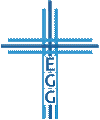 Die Autorität der Bibel (Teil II)
Die Autorität der Bibel (Teil II)
2. Petrus 1, 18-21
Die Bibel gibt uns Orientierung.
Die Bibel ist klar und deutlich zu verstehen.
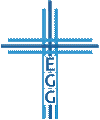 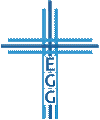